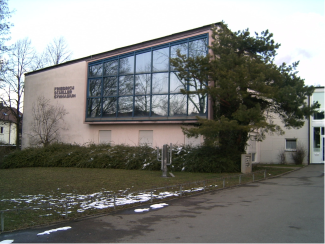 Grundschul-Information 2016 / 2017
Friedrich-Schiller-Gymnasium Fellbach
www.fsg-fellbach.info
© Friedrich-Schiller-Gymnasium Fellbach 2016
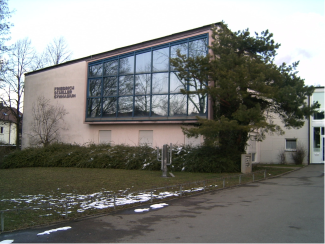 Gymnasium - Ziele
Breite und vertiefte Allgemeinbildung
Theoretischer Zugang
Geistige Durchdringung schwieriger Sachverhalte
Verständnis vielschichtiger Zusammenhänge
2 Fremdsprachen Pflicht
Studierfähigkeit

Achtjähriges Gymnasium
© Friedrich-Schiller-Gymnasium Fellbach 2016
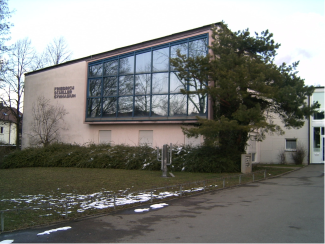 Anforderungsprofil
Intelligenz
Fleiß, Ehrgeiz
Neugier, Wissensdurst, Interesse, Einsatz
Ausdauer, Belastbarkeit
Angemessenes Arbeitsverhalten
„Geschwindigkeit“
Angemessenes Sozialverhalten
Bildungsempfehlung Gymnasium
© Friedrich-Schiller-Gymnasium Fellbach 2016
Kontingentstundentafel Gymnasium
© Friedrich-Schiller-Gymnasium Fellbach 2016
Jahrestundentafel 5: 16 / 17 (L / F / Mu)
© Friedrich-Schiller-Gymnasium Fellbach 2016
Stundentafel + Poolstunden
Klasse 5:
Deutsch: 		5 Stdn.    +  1 Std. 	Freiarbeit / ½ Klasse
Mathematik:		4 Stdn.	  + 1 Std. 	Freiarbeit / ½ Klasse
(Ohne Fach:			      1 Std.            individuelles Üben)
Soziales Lernen:		      1 Std.            (Klassenlehrerstunde)
Gesamtstundenzahl:		29 /32 (31)

Klasse 6
Englisch:		4 Stdn.    +  1 Std. 	Freiarbeit / ½ Klasse
Physik		1 Std.	  +  1 Std.  	Praktikum / ½ Klasse
Chemie		1 Std.	  +  1 Std.	Praktikum / ½ Klasse
(Ohne Fach:			       0,7 Std.        individuelles Üben)
Soziales Lernen:		       1 Std.           (Klassenlehrerstunde)
Gesamtstundenzahl:	31 / 32 (31)
© Friedrich-Schiller-Gymnasium Fellbach 2016
Medienkunde
Klasse 5
30 Wochenstunden integriert in bestehende Fächer
Beispiel FSG
Deutsch			10 Stdn.
Musik			6   Stdn.
Mathematik			6   Stdn.
Bild. Kunst			6   Stdn.
Erdkunde 			2   Stdn.
Methodentag	(LMZ)		5   Stdn.
© Friedrich-Schiller-Gymnasium Fellbach 2016
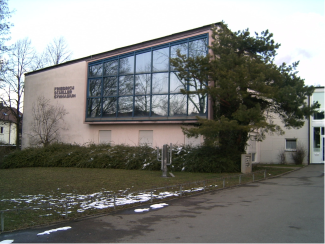 Stundenplan
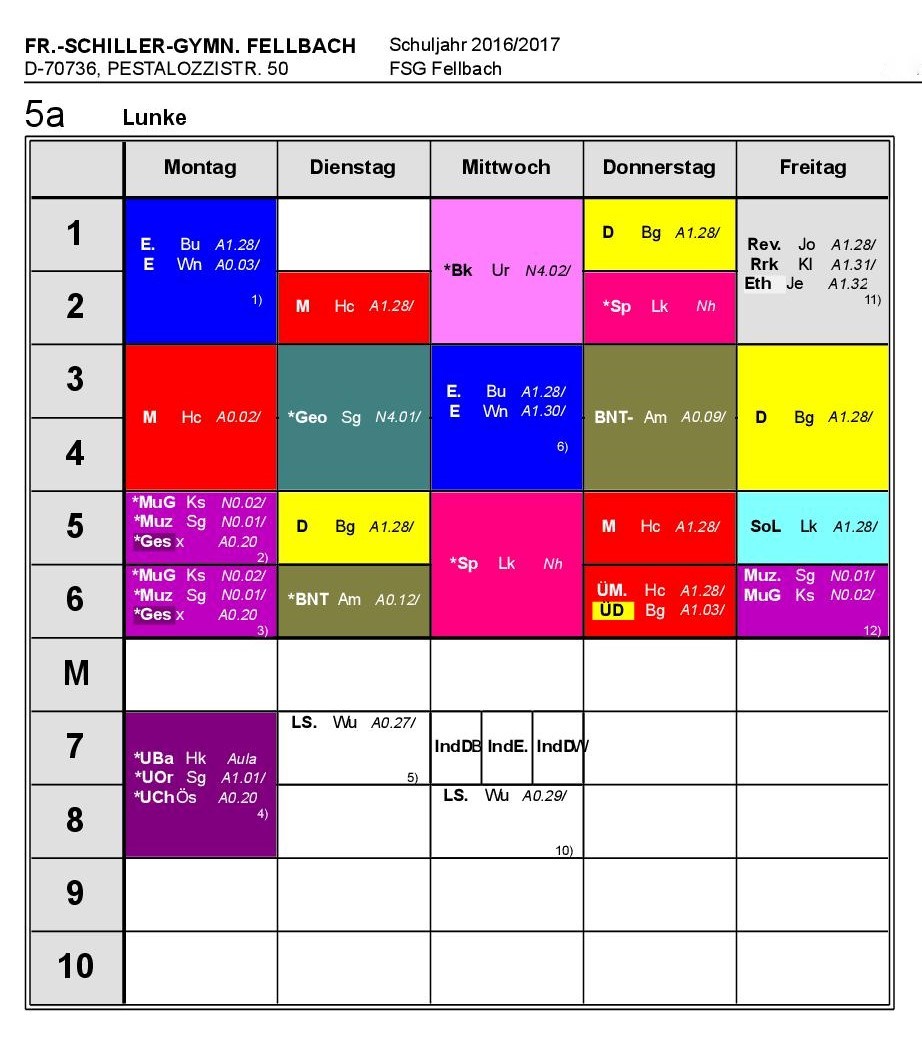 © Friedrich-Schiller-Gymnasium Fellbach 2016
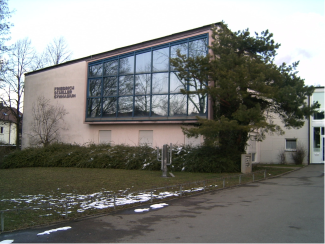 Wahlmöglichkeiten Klasse 5
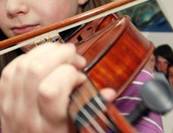 Verstärkter Musikunterricht
ja / nein
Gesangsklasse ja / nein
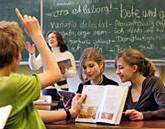 © Friedrich-Schiller-Gymnasium Fellbach 2016
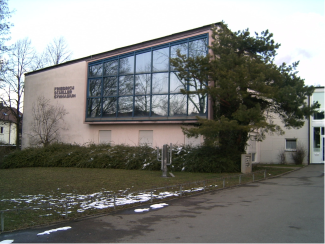 Profile ab Klasse 8
Musisch:
 E/F/Mu oder E/L/Mu
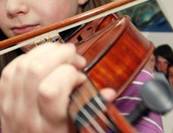 Sprachlich:
E/F/I oder E/L/I (oder E/L/F)
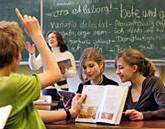 Naturwissenschaftlich:
E/F/NwT oder E/L/NwT
© Friedrich-Schiller-Gymnasium Fellbach 2016
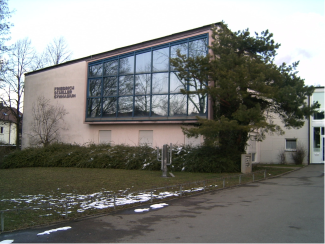 Schnupperkurse Fremdsprache
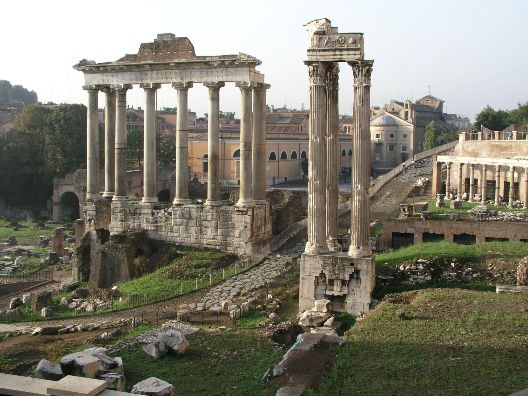 Latein
Klasse 6 (+ Beratung)
Französisch
Klasse 6 (+ Beratung)
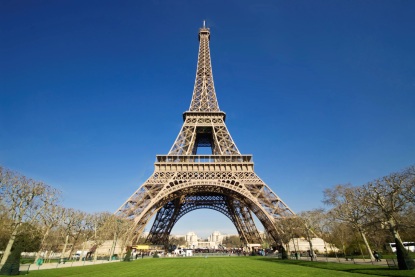 © Friedrich-Schiller-Gymnasium Fellbach 2016
Ausstattung / Sonstiges
Doppelstundenmodell 
AGs (Garten, Musik, Theater; Technik, Alpen, Sanitätsdienst …)
Partnerschaften mit Industrie 
Laptop-Klassen
Essen / Betreuung
Schulsozialarbeit
Spezielle Profile 
Austauschprojekte / Schulpartnerschaften (GB / F / I / UNG)
BOGY (10) / SOZI (9)
Methodencurriculum / Sozialcurriculum / Methodentage je Klassenstufe 5 - 12
Organisierte Schülernachhilfe / Hausaufgabenbetreuung
Klassenpaten
Individuelle Förderung
Und … und …
© Friedrich-Schiller-Gymnasium Fellbach 2016
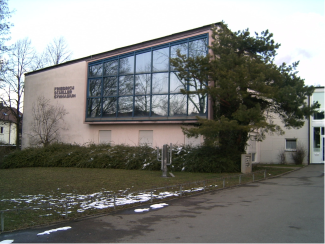 Schule
Schulprofil ab Klasse 8:
musisch – sprachlich - naturwissenschaftlich

Tag der offenen Tür: Freitag 24. Februar 2017
Beginn 17.00 Uhr, 19.00 Uhr Informationsveranstaltung
© Friedrich-Schiller-Gymnasium Fellbach 2016
Abschlüsse
Nach Klasse 9:		Hauptschulabschluss
Nach Klasse 10:		Mittlerer Bildungsabschluss
Nach Kursstufe I oder II:	Fachhochschulreife
Nach Kursstufe II:		Allgemeine Hochschulreife
© Friedrich-Schiller-Gymnasium Fellbach 2016
Lage
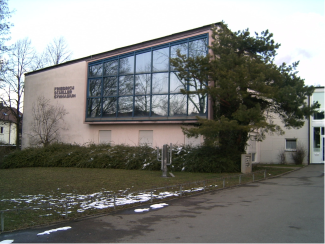 Zentral, aber ruhig in Fellbach gelegen
Kurze Wege zu S-Bahn (S2, S3) und Stadtbahn
Gute Busanbindung
Schulbus nach Kernen
© Friedrich-Schiller-Gymnasium Fellbach 2016
Kontakt
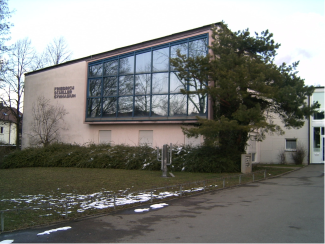 Friedrich-Schiller-Gymnasium
Pestalozzistraße 50
70736 Fellbach

Telefon		0711-5851-293
Fax			0711-5851-7575

Email		fsg@fellbach.de

Homepage	http://www.fsg-fellbach.info
© Friedrich-Schiller-Gymnasium Fellbach 2016